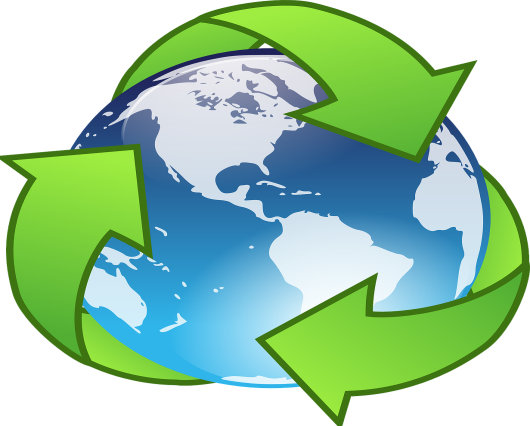 Ēdoles pamatskolas Projekta nedēļas darba plāns
25.05.-28.05.
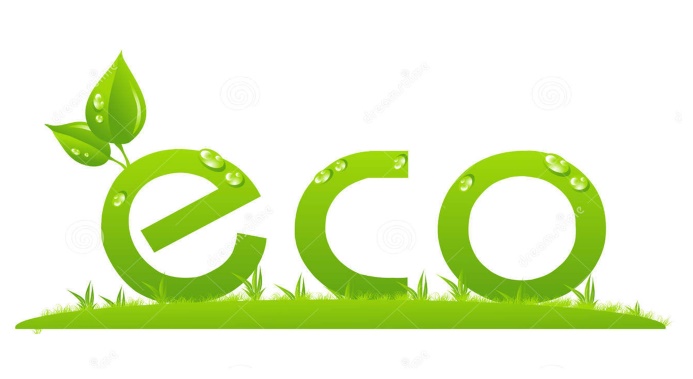 Pirmdiena
Otrdiena, trešdiena
Ceturtdiena
Akcijas un pasākumi, kuros ikviens var brīvprātīgi piedalīties:
. Idejas ejot dabā: (no Eko skolu koordinatoriem)
Apsēdies vai apgulies ārā un vēro mākoņus debesīs. Iztēlojieties un stāstiet viens otram, ko Jūs redziet.
Ieklausieties skaņās, kas ir dabā, mēģiniet saprast, kas tās rada un kādas skaņas dabā radi Tu.
Paņemiet galda spēles, kas Jums stāv plauktā un dodieties tās spēlēt dabā, nevis paliec iekštelpās.
Ejot pastaigā, salasi dabas materiālus, pēc tam no tiem izveido gleznu.
Izveido apģērbu vai aksesuāru no dabas materiāliem, nofotografējies ar to un foto sūti savai skolotājai.
2. Velo novietnei būt
9. klase tomēr veidos laukumu velo novietnei, tāpēc ikviens,nesot nodot grāmatas, ir aicināts atnest arī akmeni (tam gan vajadzētu būt vismaz 30-40 cm diametrā, tā kā tas  vairāk attiecas uz tiem skolēniem, kuri ierodas ar auto).
 Ja Tev ir šāda iespēja- Tu vari savu akmeni personificēt, veidojot uz tā zīmējumu, kuram ir jābūt veidotam ar  krāsām, kuras nenoskalojas, tā kā guašas vai akvarelis nederēs.  Līdz ar to laukumā, kas tiks veidots, atradīsies akmens, kura dizaina autors var būt kāds no jums.
 
3. Ja gribas kaut ko radīt no tā, ko vairs nevajag.
http://www.zalajosta.lv/lv/zali-domajosi-cilveki-dalas-idejas-ka-no-otrreizejiem-materialiem-izgatavot-praktiskas-lietas